Lecture 17: Binary File I/O
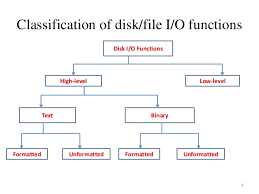 Topics:
Bits and Bytes Revisited
File Pointers Revisited
Arrays Revisited
fread() and fwrite()
rewind()
ftell()
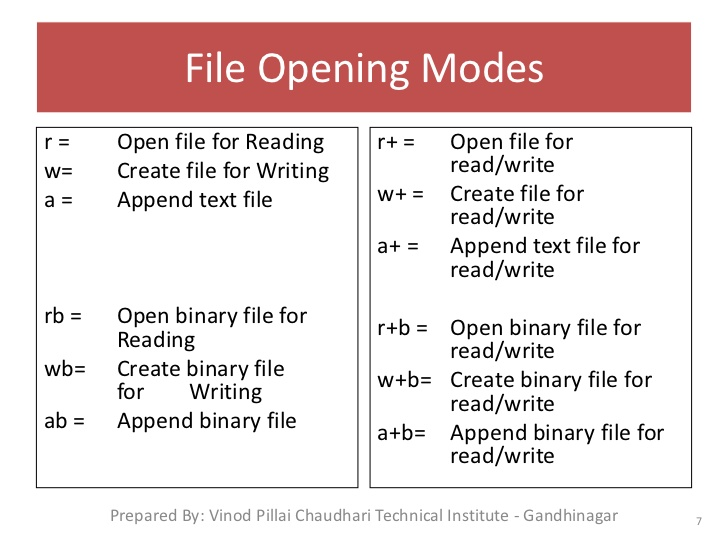 Resources:
CU: Binary FIle I/O
TP: fread() Tutorial
Summary
File Open/Close: binary files and text, or ASCII, files, are handled the same way using the stream I/O library.
File Read/Write: instead of fscanf, which requires a format specification, use:
size_t fread(const void *restrict ptr, size_t size, size_t nitems, FILE *restrict stream);
size_t fwrite(const void *restrict ptr, size_t size, size_t nitems, FILE *restrict stream);
Return Values: returns the number of items successfully read or written (e.g. a return value of 0 indicates an end of file has been reached for fread).
Streams: the file pointer is advanced by the number of bytes written to the file. The position can be manipulated using fseek; the position can be determined using ftell.
Binary Data: the exact bytes used to represent the data in computer memory are written to the file. The representation is exact and more efficient than text-based I/O.
Binary I/O: much faster and much more efficient (e.g., requires fewer bytes to represent the same data).
Machine Portability: you must ensure that the data formats (e.g., byte ordering, floating-point formats) are compatible between the machine used to create the data and the machine used to read the data.